Figure 4. (A) Activation differences between the negative and positive probe conditions. The right ventral aPFC (x = ...
Cereb Cortex, Volume 15, Issue 11, November 2005, Pages 1742–1749, https://doi.org/10.1093/cercor/bhi051
The content of this slide may be subject to copyright: please see the slide notes for details.
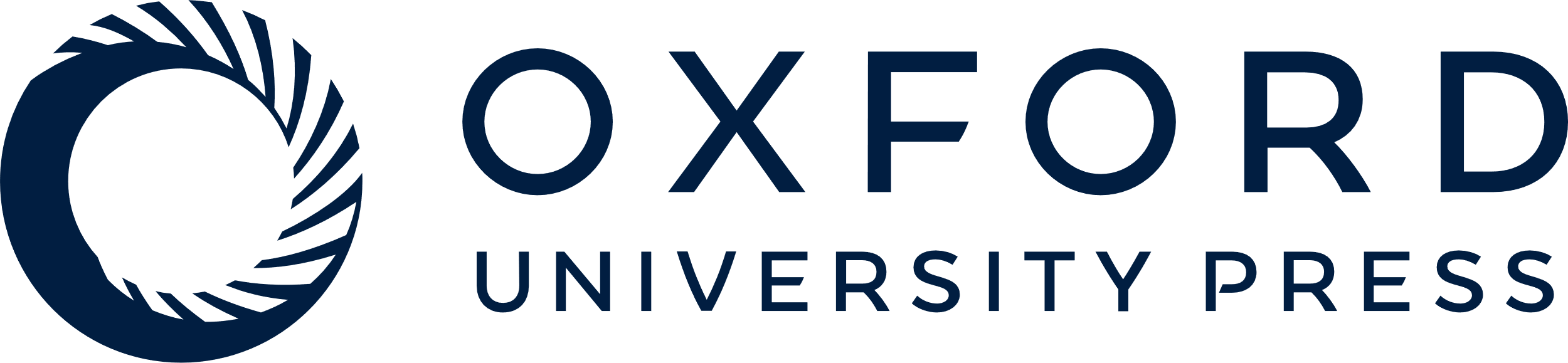 [Speaker Notes: Figure 4. (A) Activation differences between the negative and positive probe conditions. The right ventral aPFC (x = 30, y = 52, z = 9) showed greater activation in response to the negative probes than to the positive probes. (B) Average percentage changes of signal from baseline are plotted for responses to positive probes (white bars) and negative probes (gray bars). All ROIs are in the right hemisphere. Standard error bars are shown in the figure. See Table 1 for abbreviations and Talairach coordinates.


Unless provided in the caption above, the following copyright applies to the content of this slide: © The Author 2005. Published by Oxford University Press. All rights reserved. For permissions, please e-mail: journals.permissions@oupjournals.org]